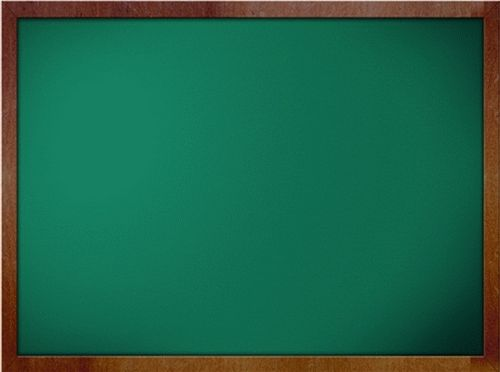 Proverbs 16:32
“He who is slow to anger is better than the mighty, And he who rules his spirit than he who takes a city” (NKJV).
Self-Control is Difficult to Practice!
Self-Control
I. God’s People Must Practice Self-Control.
We must preserve purity of heart (Prov. 4:23).
Paul to Felix (Acts 24:22-25).
Part of growth (2 Pet. 1:5-8).
To excel in Christ we must have self-control (1 Cor. 9:24-27).
Self-Control is Our Duty in Christ
Self-Control
II. Suggestions to Improve Self-Control.
Look to Biblical Examples.
 Joseph (Gen. 39:7-10).
 Daniel (Dan. 1:8; 6:10).
 Paul (Phil. 3:12-15).
 Jesus (Matt. 4:1-11).
 Avoid evil companions (Prov. 4:14-17).
We Can Grow in Self-Control
Self-Control
II. Suggestions to Improve Self-Control.
Live with purpose of heart (Dan. 1:8; Acts 11:22-23).
Be constant in Bible study (Psa. 119:9-16).
Be constant in prayer (Matt. 26:40-41).
We Can Grow in Self-Control
Self-Control
II. Suggestions to Improve Self-Control.
Trust in the promises of God.
He will never forsake you (Heb. 13:5-6).
He will keep what we commit to Him (2 Tim. 1:12).
Suffering cannot be compared  to heaven (Rom. 8:18).
We Can Grow in Self-Control
Self-Control
II. Suggestions to Improve Self-Control.
Remember the high cost of sin (Rom. 6:23).
We Can Grow in Self-Control